Delivering the News to Expectant Parents
Based on Suggestions by Dr. Brian Skotko
Prenatal Diagnosis of Down Syndrome: How Best to Deliver the News
American Journal of Genetics and Pediatrics August 2009
© Down Syndrome Pregnancy
Parents want to understand different reasons for testing: advance awareness, pregnancy management, adoption, reassuranceThe National Down Syndrome Adoption Network maintains a registry of families interested in adopting babies with Down syndrome.http://www.dsagc.com/programs_adoption.asp
Parents want to know what kinds of tests are used, what risks are involved, and that prenatal screening gives a numerical risk assessment, not a “positive” or “negative.”
Parents indicate that they want a physician to present the diagnosis and that it is most helpful when specialists work together.
Parents value physicians making the announcement with both parents present, in a private setting or during a pre-scheduled phone conversation.
Parents appreciate learning about the diagnosis using neutral language and sensitivity.“I have the results” instead of “I have bad news.”
Expectant parents want “up-to-date information about Down syndrome, its causes, and expectations for a child living with Down syndrome today.”
National Center for Prenatal and Postnatal Down Syndrome Resources: www.lettercase.org
National Down Syndrome Society: ndss.org
National Down Syndrome Congress: ndsccenter.org
Down Syndrome Diagnosis Network: dsdiagnosisnetwork.org
Parents often want access to other families who have children with Down syndrome.
Local Organizations
Current materials to hospitals and physician groups
Confidential, non-directive, trained support for new and expectant parents
Support services in Spanish and other select languages
Connections to support community
Down Syndrome Today:
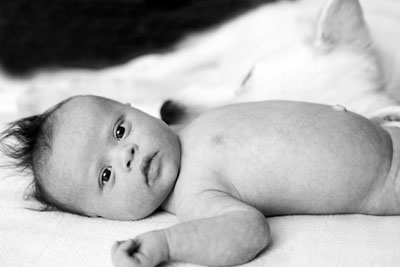 Improved Healthcare
AVSD heart surgery success nearly 100% (Cincinnati Children’s Hospital)
Life expectancy about 60 (Glasson et al., 2002)
Benefits to Families and Siblings
97% of brothers/sisters, ages 9-11, said they love their sibling (Skotko 2011)
Siblings more compassionate, well-adjusted (Dykens 2005)
Early Intervention
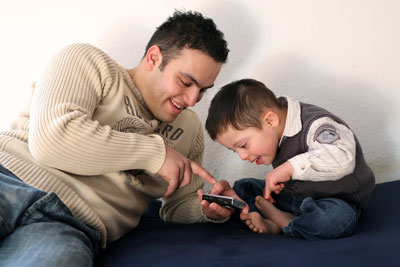 Support, therapy, and services from birth to 3
Inclusion in Schools
Special education services available: 
therapy, 
small group, 
modifications, etc.
Inclusion more common
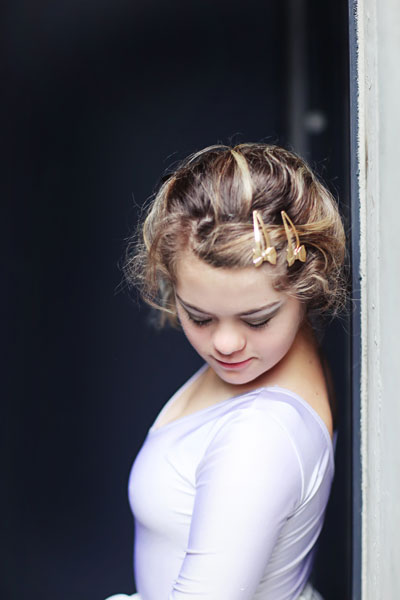 Community Inclusion
Included in many activities such as dance, sports, arts, clubs, Special Olympics, etc.
Post-Secondary Education and Employment
More than 260 college programs 
for people with intellectual disabilities
Working as teaching assistants, artists, actors, etc.
Additional Resources for Medical Professionals
Free online and print resources, reviewed by representatives of the national medical and advocacy organizations, for clinicians to give expectant parents first learning about a diagnosis: lettercase.org. Available in 10 languages and also as a Lettercase Prenatal Resources app in the iTunes store.
Free resources for expectant parents preparing for the birth of the baby and includes more detailed information: downsyndromepregnancy.org
Delivering a Diagnosis and online training module for medical professionals at www.lettercase.org
The photography in this presentation is copyrighted. The copyright is owned by the photographer, Conny Wenk. She has granted us a free license to use her photos for the limited purpose of using them for advertising materials on the DownSyndromePregnancy.org website.. 
You may use this presentation as a free resource, but only if it is used as a whole document in its entirety, with our copyright information —- the entire presentation from beginning to end. 
You are not permitted to reproduce or modify the template, including but not limited to using text from our presentation without our express written consent. You may provide a link to downsyndromepregnancy.org on your website, but you are NOT allowed to store the presentation on your website. You are not permitted to reproduce any of the images from the presentation for any reason, except when providing a full copy of the entire presentation as detailed above. 
Any special requests for uses of the materials outside the scope of this notice should be directed to info@downsyndromepregnancy.org.